Order Preserving Pattern Matching Revisited
Md. Mahbubul Hasan, A.S.M. Shohidull Islam, Mohammad Saifur Rahman, M. Sohel Rahman
Pattern Recognition Letters 55, 2015, pp.15-21
Presenter: Zhi-Cheng Shen
Date: July 10, 2023
1
Abstract
In this paper, we study the order preserving pattern matching (OPPM) problem, which is a very recent variant of the classic pattern matching problem. We revisit this variant, present a new interesting pattern matching algorithm and for the first time consider string regularities from this new perspective.
2
Order Preserving Pattern Matching (OPPM)
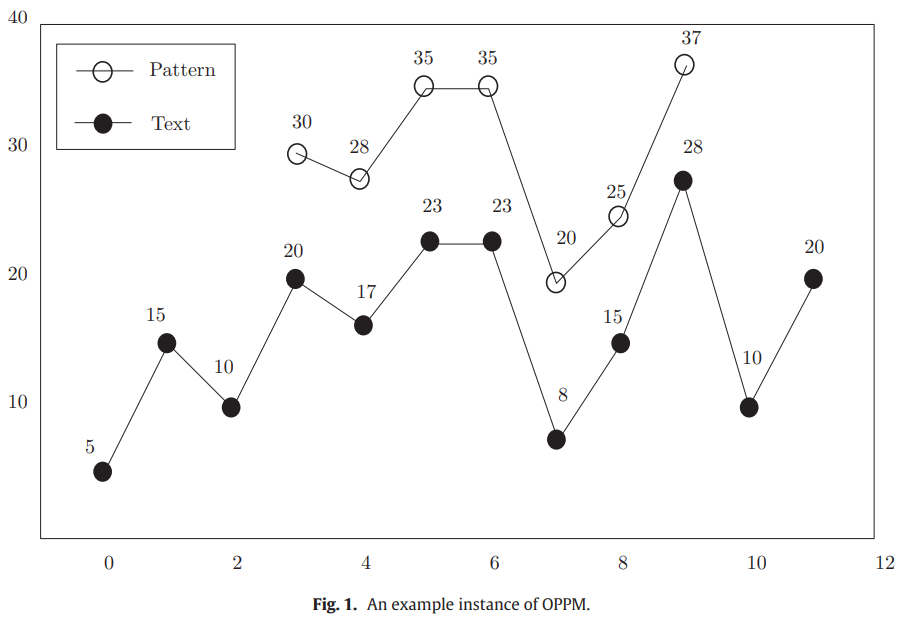 3
Z-Function
4
Modified Z-Function
5
The reason for such bound of Z(i)is the fact that we always have σ (S[L, R]) = σ (S[1, R − L + 1]).
6
i
L
R
7
Time Complexity: O(nlogn)
8
9
10
S[Prev[Z(i)+1] + (i-1)] < S[i+Z(i)] < S[Next[Z(i)+1] + (i-1)]
先求初前面那串“i”位置的Prev，再加上bias(i-1)跳到後面那串的相對index
i = 2:
S[Prev[1] + 1] = -,  S[2+Z(2)] = 18, S[Next[1]+1] = 
- < 18 < 

i = 3:
S[Prev[2]+1] = 18,  S[2+Z(2)] = 24, S[Next[2]+1] = 
18 < 24 < 

i = 4:
S[Prev[3]+1] = 24, S[2+Z(2)] = 20, S[Next[3]+1] =                                 
24 < 20 <    x
11
求出OPPM
P = [1,3,2,4],   len(P) = 4
T = [11,18,24,20,25,29]
S = P + T
12
Time Complexity
Preprocess: O(nlogn)
While loop: R+O(n)

Total complexity: O(nlogn)
13
Thanks~
14